… « Vers une lecture commune des programmes
En CP5 »
Le but du stage est de proposer une grille de lecture commune des programmes en CP5 tout en sachant que :
Les objets d’enseignement restent du domaine de l’enseignant.
Le programme stipule les compétences qui sont des solutions aux problèmes que soulève l’objet mais sans jamais citer cet objet.
Les objets n’étant pas nommés, la compétence est POSEE comme un contenu et non comme une CONSEQUENCE de la STRUCTURATION DES SAVOIRS.
Cette structuration étant la condition pour réussir, les savoirs et leurs relations sont les VERITABLES CONTENUS.
L’objet n’est là que pour créer du sens entre l’enseignant et les élèves. L’enseignement ne devrait porter que sur les propriétés de l’objet.
Michel Bourgault – Mai 2014
« de la transmission de connaissances … à la production de savoirs nouveaux liés à une nouvelle activité de mobilisation (des savoirs sur soi) »
Quand on développe une activité, on mène plusieurs opérations dans lesquelles on mobilise des paramètres corporels en CP5. Il nous faut (du moins en NIV. 4) amener tous les élèves à DOUTER du caractère mécanique des opérations à mener. C’est pourquoi la DEVOLUTION doit être déclinée sur le cursus mais nous devons nous efforcer d’insister sur son caractère permanent en illustrant ses formes différentes au fil du temps des apprentissages (on ne « dévolue »  pas tout, tout le temps, pour tous, au même moment …etc et c’est ce que nous allons voir).
Michel Bourgault – Mai 2014
Volonté de « très vite » responsabiliser les élèves face à ce qu’ils doivent apprendre (répondant, bien entendu, à un besoin de développement de l’enfant).
	En résumé, la dévolution fonctionne comme une sorte de « pied dans la porte » qui engage la classe à résoudre une question dont elle ne soupçonnait même pas l’existence (l’objet d’enseignement) mais dont l’institution (et donc le professeur) sait qu’elle « vaut le détour ».
J-P ASTOLFI écrit : « …(.) et la classe se trouve ainsi en première ligne dans la résolution d’un problème (a priori) étranger et dont elle ne soupçonnait même pas l’existence».
« La saveur des savoirs : disciplines et plaisir d’apprendre » - Jean-pierre ASTOLFI - Ed ESF - 2008
Michel Bourgault – Mai 2014
C’est le sens que l’on donne a priori à ce que l’on fait qui oriente ce que l’on fait :
Des intentions différenciées
Des opérations correspondantes
Des actions
Michel Bourgault – Mai 2014
But des trois journées1- s’approprier au travers de plusieurs apsa les indicateurs révélateurs d’un degré d’acquisition d’une compétence en cp5 (au moins en niv 3 et 4).
2- apprendre à mettre en place les conditions d’acquisition de ces compétences pour TOUS les élèves.
3- Au-delà du jeu sur des paramètres, aider les élèves à donner du sens à leur engagement dans un registre d’effort ou dans un autre….
DEROULEMENT DU STAGEJ1 après-midi : Début de la rotation sur les trois ateliers sur une thématique commune (apprendre a respecter une forme pour en identifier le effets sur soi + apprendre a moduler des paramètres sur la forme pour produire les effets voulus)J2 matin + après-midi : rotation sur les deux ateliers restantj3 matin : plénière sur les évaluations certificatives + J3 après-midi : rotation sur un ou deux ateliers
BUT : Vivre et identifier les propriétés d’une activité du point de vue d’un candidat à la certification et du point de vue d’un professeur qui co-evalue en certifification
Créer des conditions pour apprendre
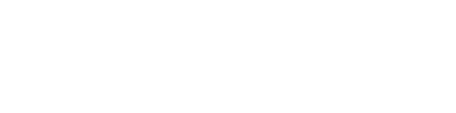 Cet acte d’enseignement se décline différemment sur le cursus :
Trois grandes périodes dans le type d’activité déployée par les élèves sur le cursus :
1- « EXPERIMENTER »  
 Il s’agit de créer les conditions pour FAIRE EXPERIMENTER différents types 
d ‘effort.

L’objet d’enseignement N° 1 est donc « d’apprendre à IDENTIFIER la nature du registre de l’effort pour ressentir les effets de sa pratique  » (« léger, moyen, intense » OU exprimé par « facile, moyen, difficile » OU ENCORE « confortable, dèstabilisant, pénible »)
NB : Tous les élèves doivent s’approprier cette « lecture » subjective de leurs sensations, prémice à la construction de réels SAVOIRS sur soi (le « sens des sensations »).
Michel Bourgault – Mai 2014
2- « MANIPULER »
Il s’agit de créer les conditions pour FAIRE MANIPULER des paramètres sur soi POUR provoquer les effets souhaités .

L’objet d’enseignement N° 2 est donc « d’apprendre à orienter ses actions EN VUE de l’obtention et du maintien d’un EFFET dans le temps ».

NB : Entrer dans un registre d’effort ne signifie pas que l’on puisse s’y maintenir. En effet, les propriétés de l’engagement dans chaque registre renvoient à des ORIENTATIONS de ses actions visant à LUTTER CONTRE une dégradation trop importante de la motricité (voir à la disparition pure et simple de tout mouvement par épuisement).

Si ce n’est PAS l’obtention d’une forme corporelle acquise pour elle-même qui est visée à cette étape de la formation de l’élève, il s’agit plutôt ici d’APPRENDRE A SE DEFORMER SPECIFIQUEMENT dans un registre.

 Cette régulation ne pourra se faire qu’en tenant compte de SIGNAUX D’ALERTE (spécifiques, eux aussi).
Michel Bourgault – Mai 2014
DES SIGNAUX D’ALERTE SUIVIS D’UNE DEGRADATION SPECIFIQUE AU REGISTRE D’EFFORT


















Ces signaux d’alerte apparaissent plus ou moins TÔT, BRUTALEMENT, LONGTEMPS selon l’authenticité de la prise de risque de l’élève.
PRISE DE RISQUE « 0 » : Pas de dégradation quel que soit le registre. Le geste demeure le même TOUT AU LONG DU TRAVAIL (ce n’est pas inintéressant en soi mais cela indique juste que l’élève a appris un geste! Cela ne nous renseigne pas sur l’effort qu’il réalise – la « forme n’est pas le fond »),

PRISE DE RISQUE MODEREE :  Apparition d’une FORME ATTENUEE de la dégradation spécifique au registre – l’élève commence à rechercher un effet sans trop savoir où il va, il tâtonne de série en série.

PRISE DE RISQUE FORTE : Apparition de plus en plus précoce d’une forme de dégradation spécifique nettement identifiable (qui a été prévue, annoncée et anticipée par l’élève, et ce, de plus en plus tôt dans le travail entrepris : avant la série, au début de la séquence de travail, à la fin d’une séquence pour prévoir la suivante).
Au niveau intentionnel, il nous faut apprendre aux élèves à prévoir plus tôt  ce qui, avant, arrivait plus tard (ou trop tard)
Cette deuxième étape de l’apprentissage dans le cursus doit permettre aux élèves de s’engager AUTHENTIQUEMENT dans chacun des registres d’effort spécifique à l’APSA enseignée en CP5 (step, natation, course de durée, musculation …)
Michel Bourgault – Mai 2014
3-  « PROGRAMMER »

 Cette ultime étape (qui correspond au niveau 4 des programmes) consiste pour l’enseignant à créer les conditions pour FAIRE PROGRAMMER des séquences entières d’entrainement à ses élèves (voir plusieurs articulées entre elles pour certains d’entre eux).
 
L’objet d’enseignement N° 3 est donc « d’apprendre à chacun à prévoir dans le temps l’organisation des séquences de travail en lui faisant mobiliser une partie de ses connaissances et des SAVOIRS qu’il a développés pour lui-même ».

A ce stade, c’est l’élève qui s’  « entraîne » et non plus l’enseignant qui entraine ses élèves (voir les écrits de Raymond DHELLEMMES à ce sujet).
La DEVOLUTION (voir BROUSSEAU) est quasi-totale et l’élève assume seul la responsabilité des réponses qu’il donne à des questions qu’il se pose à présent.

La question n’est plus la forme mais le pourquoi et le comment de la forme.
Le produit montré n’a de sens que s’il est rattaché à un mobile d’agir
C’est “la chronique d’un effort et de sa deformation annoncée” que l’élève doit risquer.la marge d’erreur doit être prise en compte comme révélatrice du niveau de competence (évaluation certificative pour l’enseignant) et comme variable de regulation (évaluation diagnostique et formative pour l’élève).
Thèmes de travail
« Des connaissances …………………… aux savoirs : une histoire d’appropriation »

Un savoir qui s’exprime par une forme globale commune à tous (les différents registres d’effort et leurs propriétés caractéristiques de dégradation)
Un savoir s’exprime par un panel de paramètres corporels mis en relation
Un savoir s’exprime par un panel de réponses propres à soi
Le savoir doit se relativiser progressivement suivant les contextes plus ou moins riches, complexes ou inédits
Le savoir doit devenir une aide (et non plus seulement une « référence-révérence » cf- R- DHELLEMMES – revue du CEDRE) pour l’élève lui servant à SORTIR DU JEU DE PARAMETRES POUR PROUVER QUELQUE CHOSE (il ne fait pas que jouer sur des paramètres, il engage sa RESPONSABILITE par le niveau de risque pris et sa crédibilité par la réussite ou non de son PARI).
De plus, savoir n’est pas vouloir …
Lors de paris à faire, on prend des risques et c’est une activité de choix de savoirs dans différents champs que chaque élève mène (champ des ressources, champ de l’éducatif, champ du moteur).
Pour STABILISER UN SAVOIR, il faut varier les formes des contextes dans lesquelles ce savoir prend forme.
Un exemple en musculation ….
L’objet d’enseignement est ciblé et découle de l’analyse préalable de la compétence en reliant les objets d’enseignement « moteurs » et « éducatifs »(à destination des élèves et qui prend sens pour eux et à destination des enseignants, sous forme de questions)
La description de la forme de pratique doit permettre de circonscrire les activités des élèves autour de l'OE défini auparavant :

Par exemple, en procédant à un tirage au sort d’un registre d’entrainement sur 4 grands groupes musculaires (dont deux à l’initiative de l’élève).
NB : Il y a des différences à produire des cohérences ou à produire des pertinences lors d’une activité d’entrainement (on peut très bien être en endurance de force « au début du registre d’effort » mais « être  et s’éprouver au bout du registre d’endurance de force n’a pas le même sens, ni la même SAVEUR »).
La formulation du savoir est importante.
Par exemple, la soudaineté et la force d’apparition de la difficulté influence l’activité de l’élève car il DOUTE différemment, il ADAPTE différemment, il ANALYSE différemment.
« Centrer l’attention des élèves de façon spécifique à ce qu’il doit se passer »
ATTENTION : Ce n’est pas parce qu’on se trouve dans un registre d’effort (cohérence) que l’on est forcément pertinent au regard de la charge physiologique déployée durant l’effort (pertinence)
Des règles et des paramètres : un exemple en musculation
Des règles imposées et des paramètres à mobiliser
Les règles présentes dans la forme de pratique ont pour but de concentrer et d’orienter la mobilisation de paramètres corporels par l’élève dans le BUT d’obtenir un effet précis (à la fois dans le temps, dans son intensité et sa durée).